Евразийский национальный университет имени Л.Н. Гумилева
Лекция 1Тема: Влияние параметров орбит и атмосферы на качественные характеристики материалов дистанционного зондирования
Общий принцип работы Дистанционного Зондирования Земли
Качественные характеристики материалов дистанционного зондирования
План лекции:
2
Дистанционное зондирование Земли (ДЗ)
3
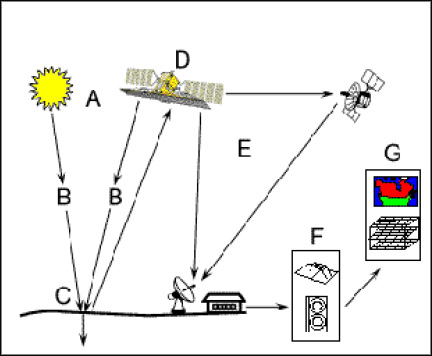 Рис. 1. Общий принцип работы Дистанционного Зондирования Земли
4
5
6
Форма орбит
7
Наклонение орбиты (i) — это важная характерис­тика, которая определяется углом между плоскостью орбиты и плоскостью экватора.
8
9
Высота
По высоте можно выделить три группы наиболее часто используемых орбит.
10
Период обращения (Т) — время обращения спут­ника вокруг Земли, от которого зависит число витков в сутки.
11
12
Положение орбиты по отношению к Солнцу - это угол между плоскостью орбиты и направлением на Солнце
13
Влияние атмосферы
Съемка из космоса произво­дится через толщу атмосферы, состояние и свойства которой оказывают влияние на получаемые материа­лы дистанционного зондирования. Здесь необходимо учитывать экранирующее влияние облачности, погло­щение солнечных лучей, рассеивание, влияние атмос­ферной дымки и др.
Обычно съемке в оптическом диапазоне мешает облачность, которая в каждый момент времени закры­вает более 50% поверхности земного шара. Некоторые области остаются закрытыми облачностью большую часть времени года, следовательно, при планировании исследований необходимо располагать сведениями об облачности в данном районе. Но даже при безоблач­ном небе часть лучей поглощается. Это поглощение избирательное и зависит от длины волны. Атмосфера задерживает большую часть гамма-излучения, рентге­новского и УФ излучений, а также ряд участков види­мой и ИК-зоны, в том числе фиолетовый, сине-зеле­ный участки видимой части спектра. Поэтому съемку обычно выполняют в тех участках спектра, где элект­ромагнитное излучение не поглощается. Такие участ­ки называются «окнами прозрачности».
Рассеивание лучей неодинаково в различных зонах. Атмосферная дымка снижает контрастность изображения объектов на космических снимках, искажает цвет объек­тов. Наиболее сильно сказывается влияние атмосферной дымки в синей и голубой зонах спектра.
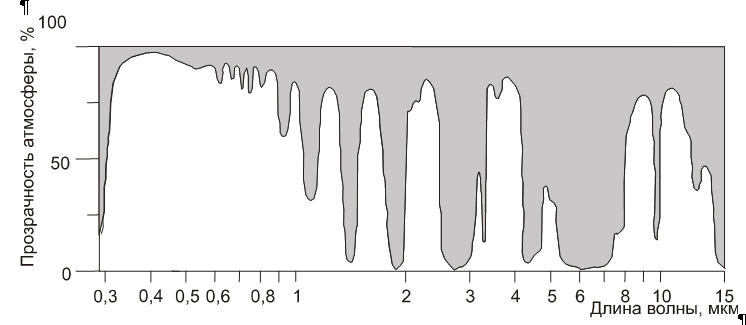 Прозрачность атмосферы для различных длин волн
14
Обзорные вопросы
Что означает понятие «дистанционное зондирование Земли»? 
Какими параметрами определяются качественные характеристики материалов дистанционного зондирования?
Положение орбиты по отношению к Солнцу? 
Суточные геосинхронные периодические спутники?
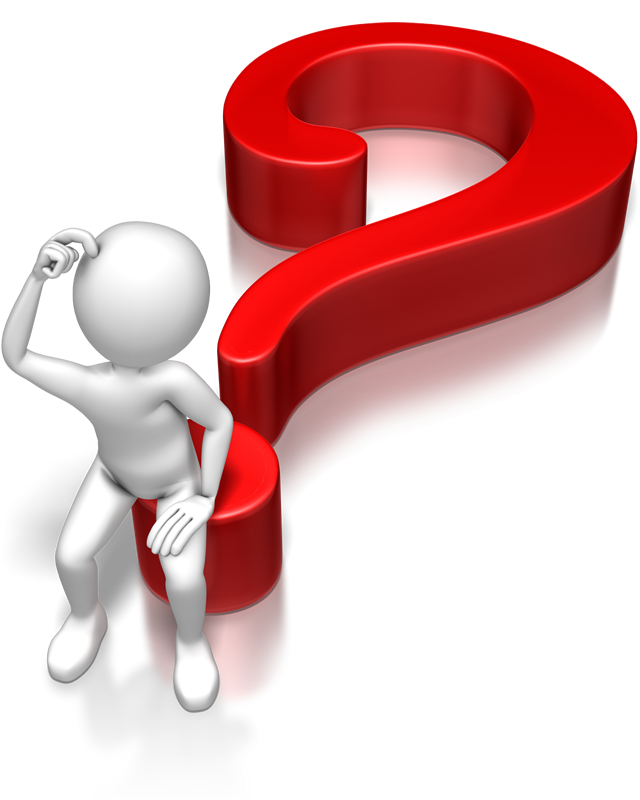 15
Список использованных источников
Трифонова Т. А., Мищенко Н. В., Краснощеков А. Н. Геоинформационные системы и дистанционное зондирование в экологических исследованиях. — Академический Проект, 2005. — 352 с.
Краснощёков А.Н., Трифонова Т.А., Мищенко Н.В. Геоинформационные системы в экологии: Учеб. пособие / Владим. гос. ун-т. Владимир, 2004. – 152с.
Токарева О.С. Обработка и интерпретация данных дистанционного зондирования Земли: учебное пособие / О.С. Токарева; Национальный исследовательский Томский политехнический университет. - Томск: Изд-во ТПУ, 2010. - 148 с.
А. Н. Шихов, А. П. Герасимов, А. И. Пономарчук, Е. С. Перминова Тематическое дешифрирование и интерпретация космических снимков среднего и высокого пространственного разрешения. Пермь, 2020. – 191 б. (http://www.psu.ru/files/docs/science/book s/uchebn ie -posobiya/shik hov-gerasimov-ponoma rchukpe r m i nov a - temat ic he sko e - de sh i f r ov a n ie -i -i nte r pr e t ac i y a -kosmicheskih-snimkov.pdf.)
Савиных В.П., Малинников, В.А., Сладкопевцев С.А., Цыпина Э.М. География из космоса. – М.:, Изд-во Моск. гос. ун-та геодезии и картографии´, 2000. – 224 с.
16
Благодарю за внимание!
17